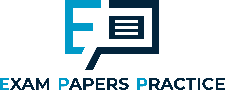 2.6.2 Policy instruments
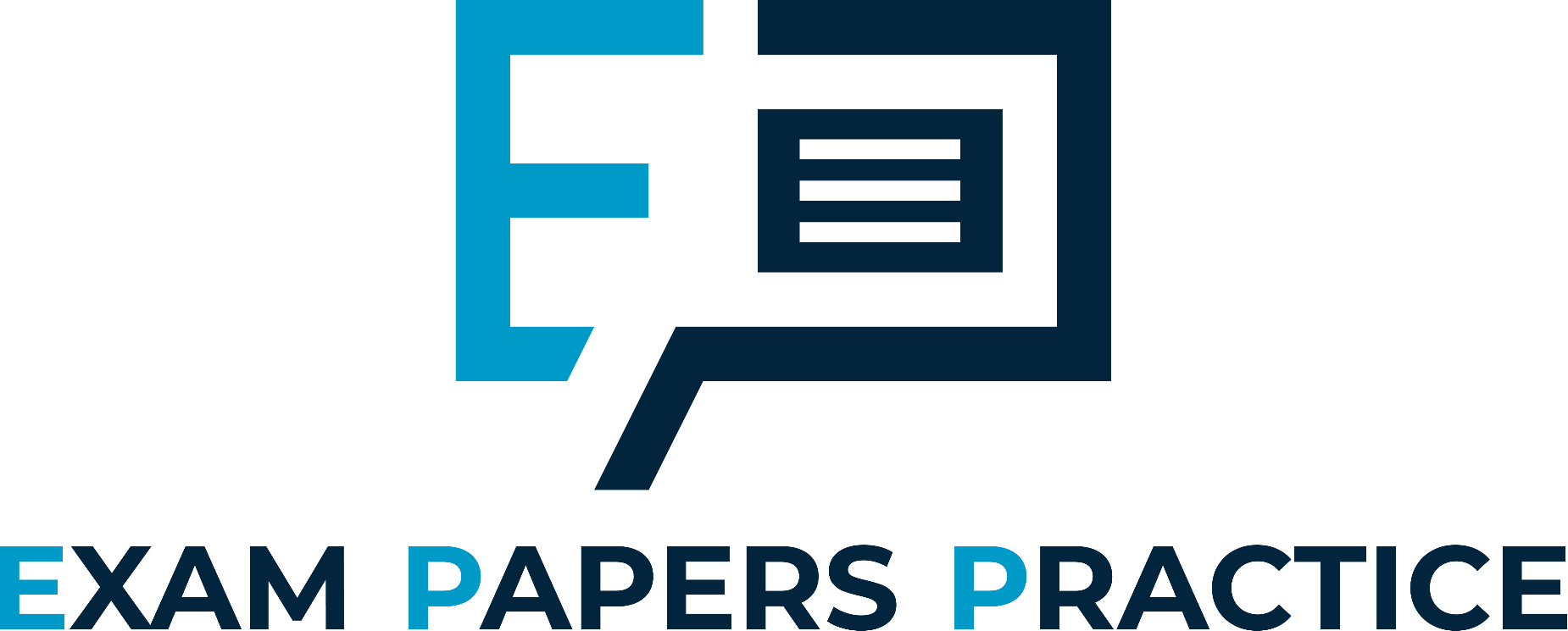 Questions
For more help, please visit www.exampaperspractice.co.uk
© 2025 Exams Papers Practice. All Rights Reserved
Fiscal Policy
Explain the concept of fiscal policy and discuss how adjusting levels of government spending and taxation can affect aggregate demand in the economy. Evaluate the potential impact of expansionary and contractionary fiscal policies on economic growth, inflation, and unemployment. Provide real-world examples to support your analysis.
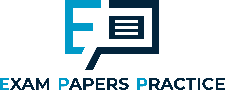 Answers
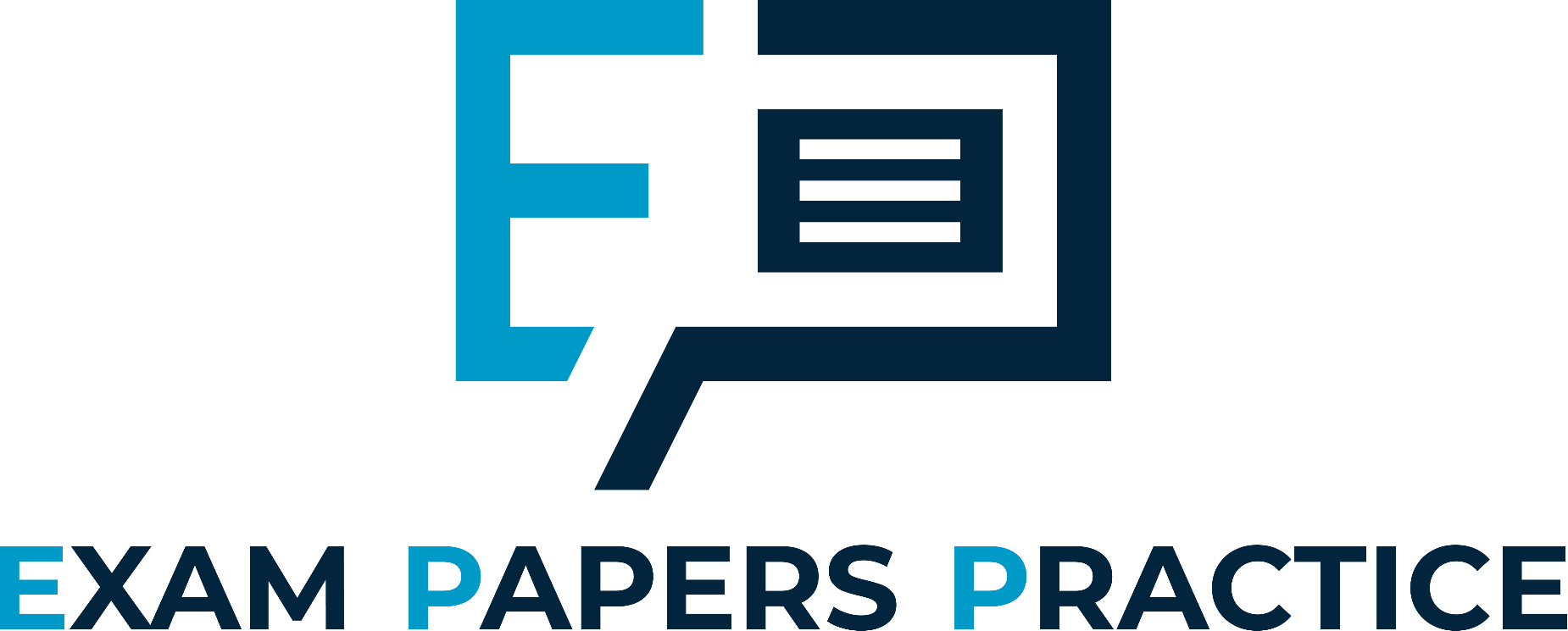 Fiscal policy refers to the use of government spending and taxation to influence aggregate demand and stabilize the economy. Expansionary fiscal policy involves increasing government spending and/or reducing taxes to stimulate economic activity during periods of recession or low growth. Conversely, contractionary fiscal policy involves decreasing government spending and/or increasing taxes to cool down an overheating economy and control inflation. For example, during the global financial crisis of 2008-2009, the UK government implemented expansionary fiscal policies, including increased infrastructure spending and tax cuts, to boost aggregate demand and support economic recovery.
For more help, please visit www.exampaperspractice.co.uk
© 2025 Exams Papers Practice. All Rights Reserved
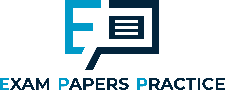 Monetary Policy
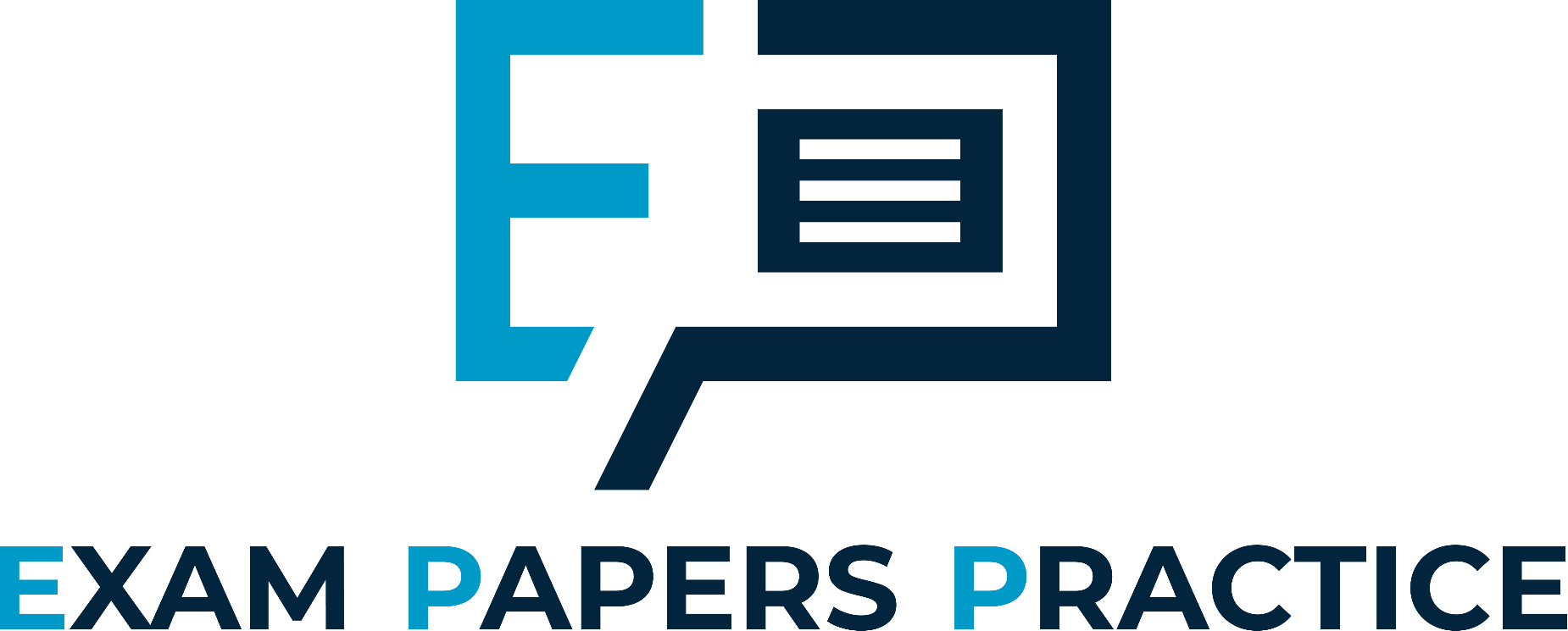 Analyze the role of monetary policy in influencing aggregate demand through adjustments in interest rates. Discuss how changes in interest rates by the central bank can impact consumption, investment, and inflation. Assess the effectiveness of monetary policy in achieving macroeconomic objectives such as price stability and full employment in the UK economy.
For more help, please visit www.exampaperspractice.co.uk
© 2025 Exams Papers Practice. All Rights Reserved
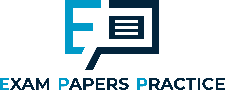 Answers
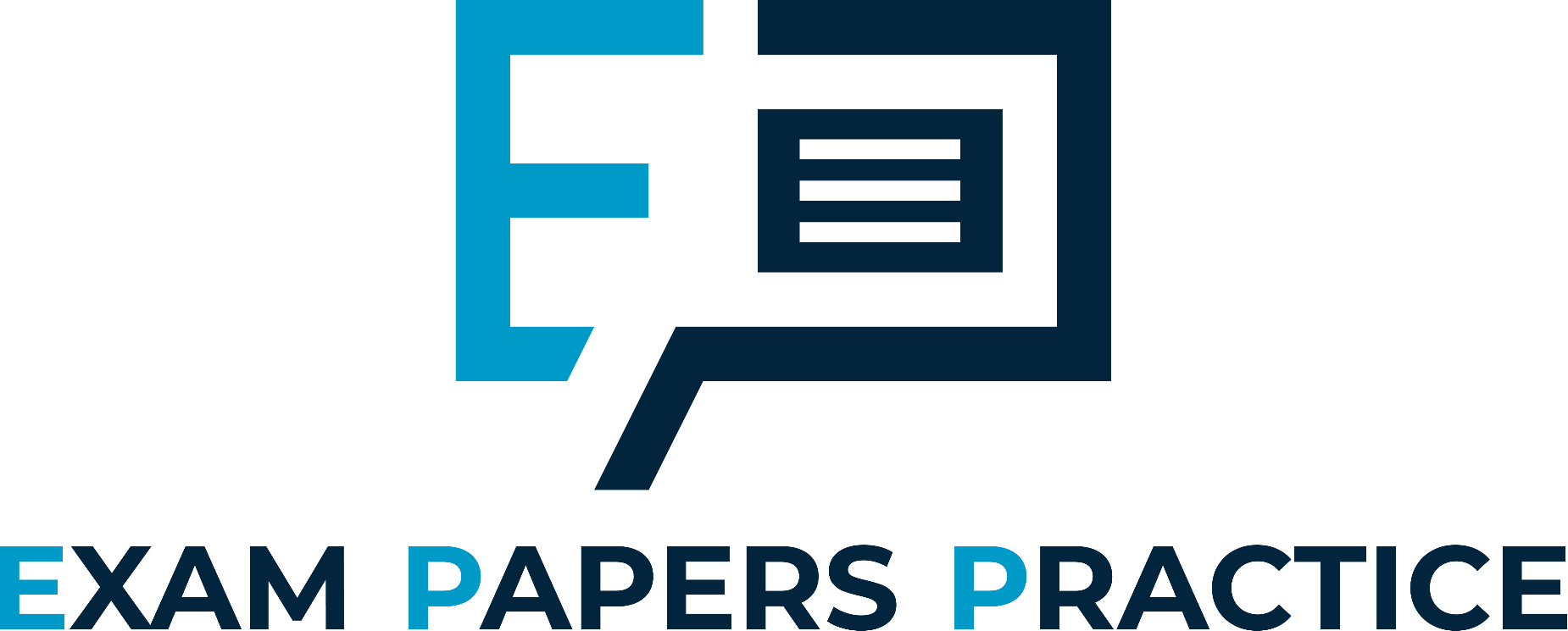 Monetary policy involves the management of interest rates and the money supply by a central bank to influence economic activity. Central banks adjust interest rates to affect borrowing costs, investment decisions, and ultimately aggregate demand. Lowering interest rates stimulates borrowing and spending, increasing economic activity, while raising interest rates has the opposite effect, dampening borrowing and spending to control inflation. For instance, the Bank of England might lower the base interest rate to encourage borrowing and investment during an economic downturn, or raise it to combat inflationary pressures during periods of rapid economic growth.
For more help, please visit www.exampaperspractice.co.uk
© 2025 Exams Papers Practice. All Rights Reserved
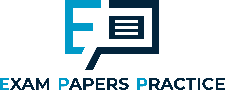 Supply-Side Policies
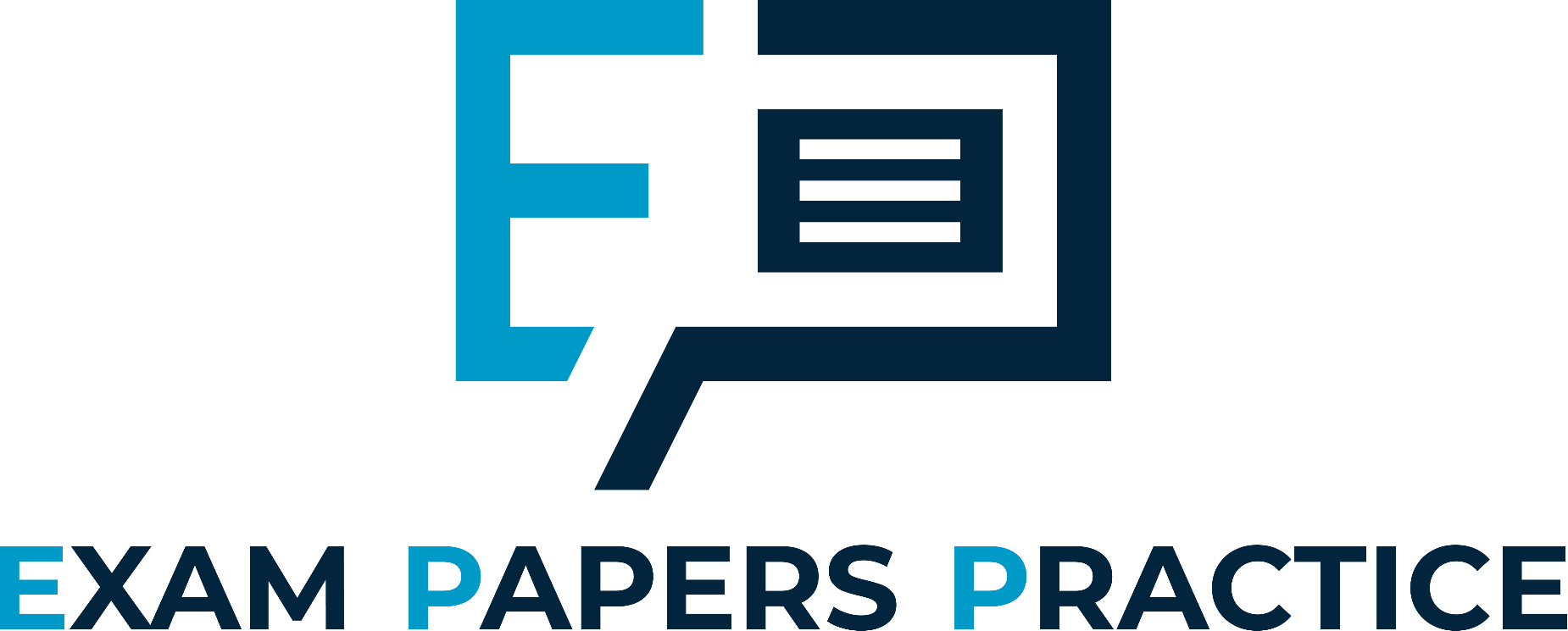 Evaluate the significance of supply-side policies in shaping the long-term growth potential and efficiency of the economy. Discuss the impact of measures such as changes in taxation, benefits, education and training initiatives, grants, subsidies, and infrastructure investment on firms' productivity, competitiveness, and innovation. Illustrate your answer with relevant examples from the UK context.
For more help, please visit www.exampaperspractice.co.uk
© 2025 Exams Papers Practice. All Rights Reserved
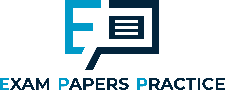 Answers
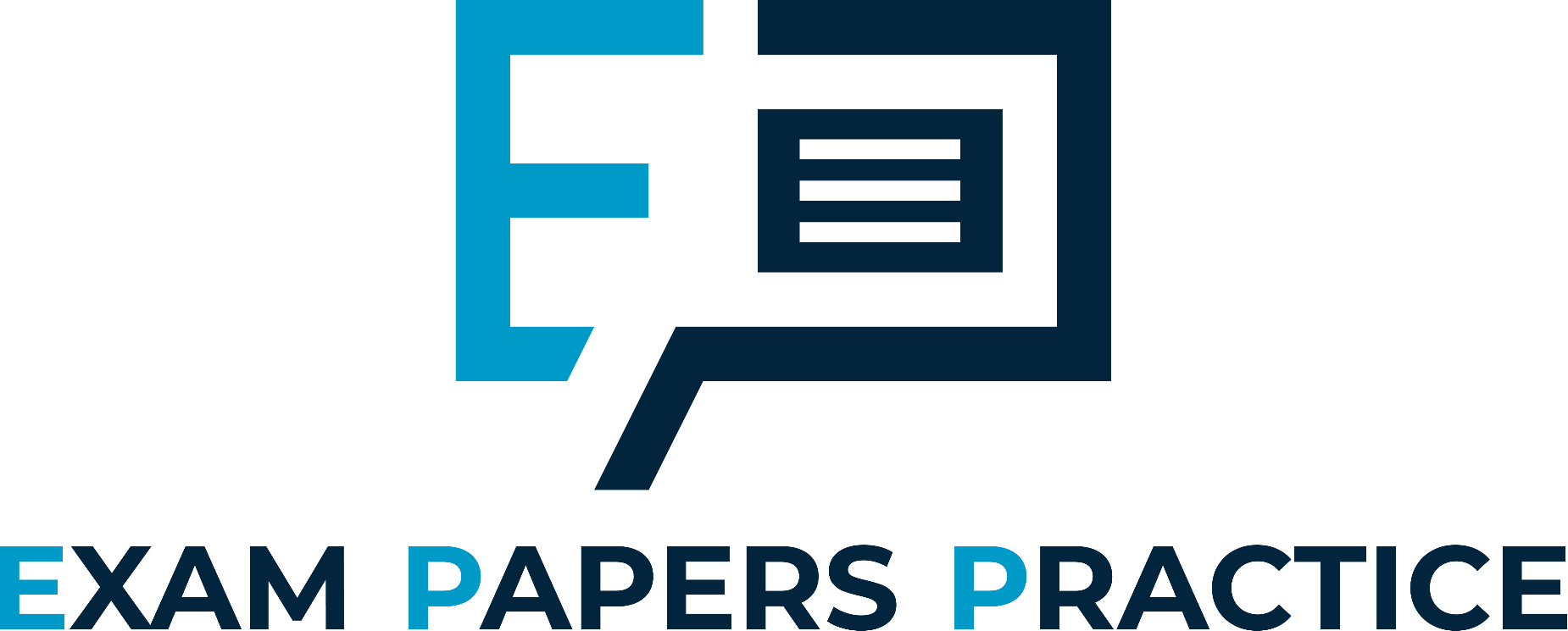 Supply-side policies aim to improve the productive capacity and efficiency of the economy over the long term. These policies focus on factors such as taxation, benefits, education and training, grants, subsidies, and infrastructure investment. For example, reducing business taxes can incentivize investment and innovation, while investing in education and training can enhance the skills and productivity of the workforce. Supply-side policies are aimed at increasing the economy's potential output and promoting sustainable economic growth.
For more help, please visit www.exampaperspractice.co.uk
© 2025 Exams Papers Practice. All Rights Reserved
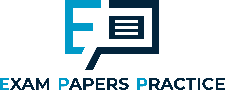 Exchange Rate Policy
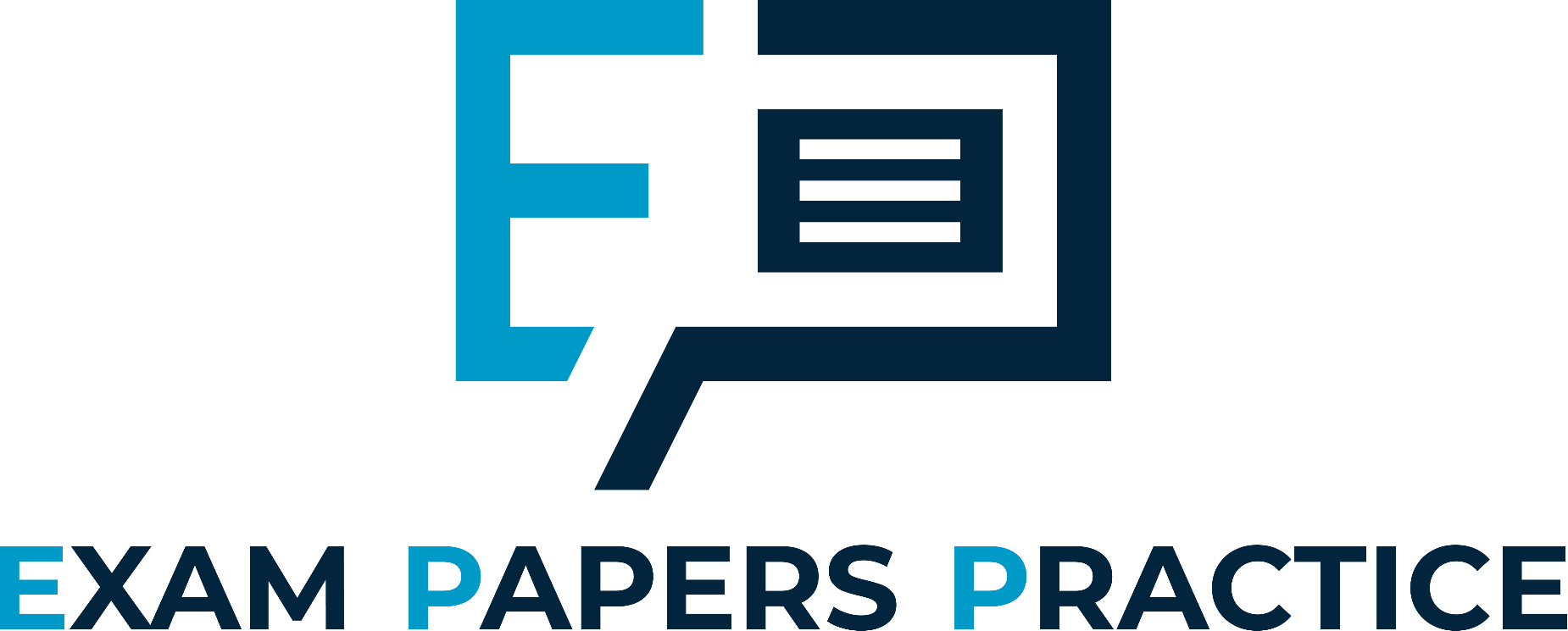 Discuss the objectives and implications of exchange rate policy, particularly in the context of a floating exchange rate regime. Analyse how changes in the exchange rate can affect international trade, capital flows, inflation, and economic competitiveness. Evaluate the advantages and disadvantages of a floating exchange rate system for the UK economy and its firms.

Critically evaluate the effectiveness of exchange rate policy in managing external imbalances and supporting economic stability. Discuss the challenges faced by policymakers in maintaining a stable exchange rate under a floating exchange rate system, including speculative attacks and currency volatility. Analyze alternative exchange rate regimes and their implications for economic policy autonomy and adjustment flexibility.
For more help, please visit www.exampaperspractice.co.uk
© 2025 Exams Papers Practice. All Rights Reserved
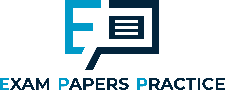 Answers
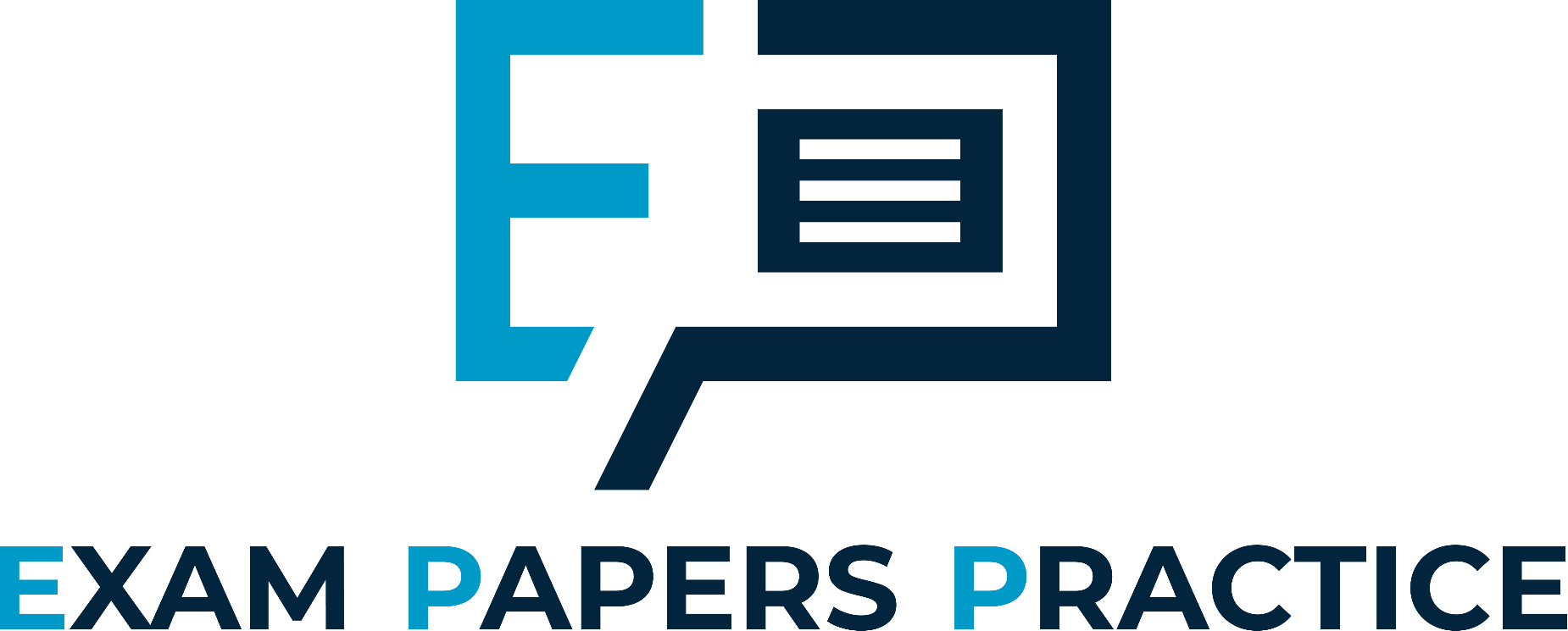 Exchange rate policy refers to the management of a country's currency value relative to other currencies, typically through either a fixed or floating exchange rate regime. Under a floating exchange rate system, currency values are determined by market forces of supply and demand, while under a fixed exchange rate system, governments or central banks intervene to maintain a stable exchange rate by buying or selling currencies in the foreign exchange market. The UK operates under a floating exchange rate system, where the value of the pound is determined by market forces. This allows the exchange rate to adjust freely to changes in supply and demand, providing flexibility and helping to absorb external shocks.
Exchange rate policy plays a crucial role in influencing international trade, capital flows, inflation, and economic competitiveness. Changes in the exchange rate can affect the relative prices of imports and exports, influencing trade balances and competitiveness. A depreciation of the domestic currency can boost exports by making them cheaper for foreign buyers, while an appreciation can make imports cheaper for domestic consumers. However, exchange rate policy also entails risks, such as currency volatility and speculative attacks, which can impact economic stability and confidence. Therefore, policymakers need to carefully manage exchange rate policies to support economic objectives such as price stability, external balance, and sustainable growth.
For more help, please visit www.exampaperspractice.co.uk
© 2025 Exams Papers Practice. All Rights Reserved